TOMOGRAPHY
Robert O’Donovan
Chris Quinn
What is Tomography?
A form of imaging that creates a cross-section of a solid object through the use of a penetrating wave
Derived from the Greek word tomos, meaning section or slice
Medical Uses of Tomography
X-Ray
CT/CAT scans
PET scan
MRI scan
X-Rays
Early form of Tomography, first discovered in 1895
X-Radiation is a form of electromagnetic radiation that has both a high energy level and a short wavelength, enabling to pass through the skin
A beam of x-rays is shot through the body and captured by film to create a 2-D Image, while the x-rays will pass through most soft-tissues they are absorbed by bones
Useful for evaluating skeletal damage and observing different implants
They are low-cost and can be done quickly, but each time the body absorbs ionized radiation that harms the body
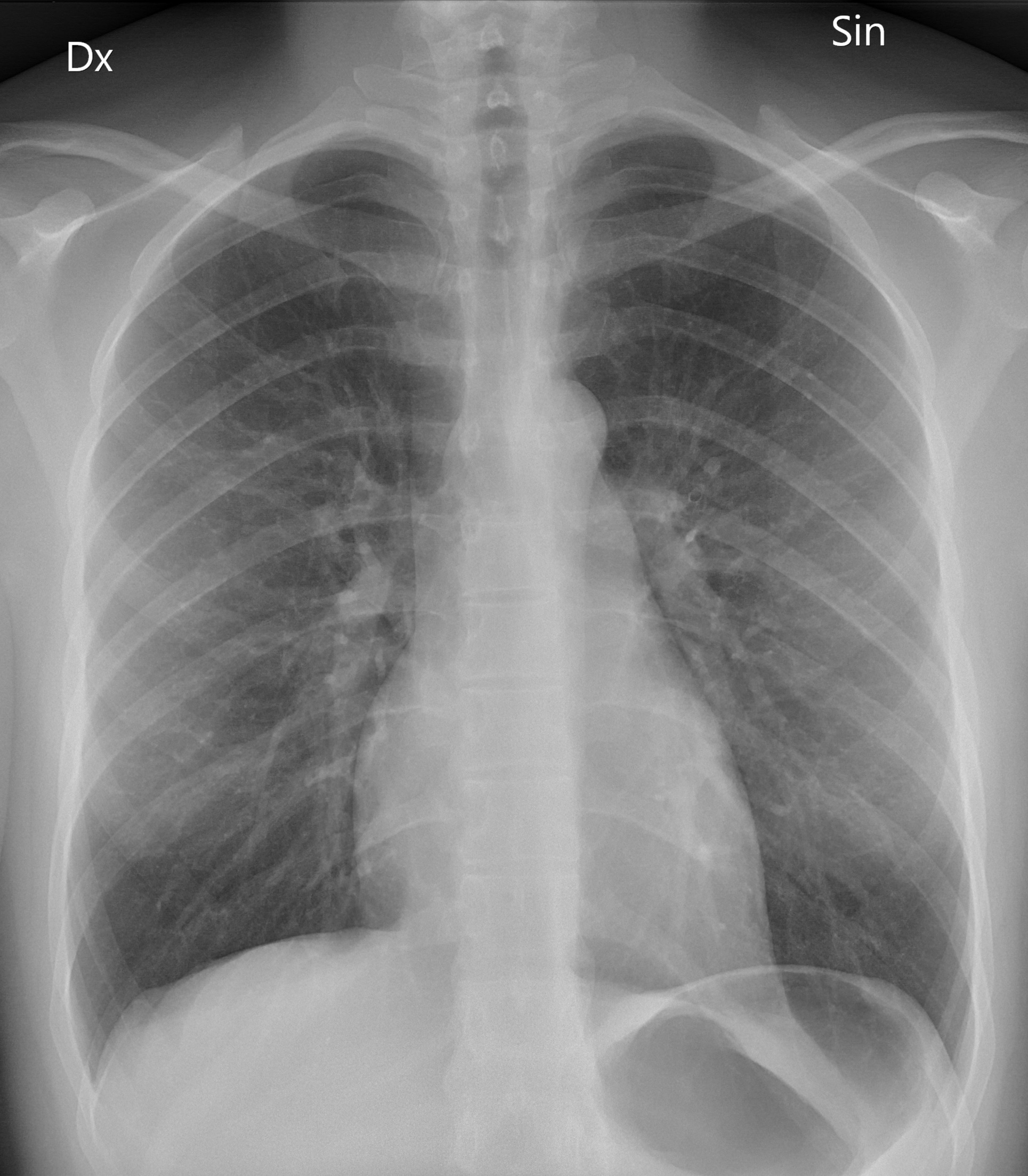 Computed Tomography
A more advanced form of x-ray imaging, shooting multiple beams instead of one
Uses an x-ray source and radiation detector that are mounted on a rotating gantry surrounding the patient. It creates a single cross-sectional image or slice before moving to a new position to take another slice. 
The scanner can see the tissue inside an organ as well as the different levels of density, resulting in a much more detailed image
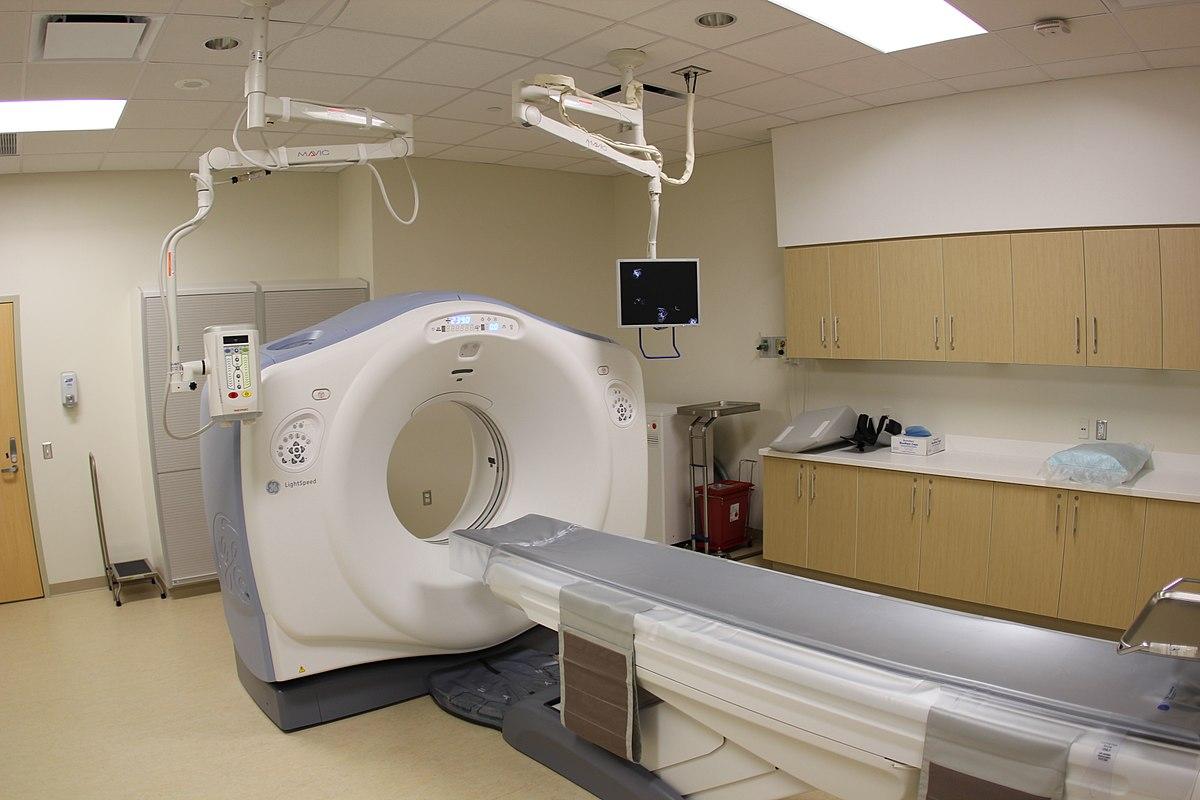 These slices can either be displayed as individual 2-D images or stacked on top of each other to produce a 3D image
Newer CT scanners follow a spiral pattern to make a larger volume of scans in a shorter time frame, creating clearer 3D images
Being able to take multiple images at different angles allows CT scanners to avoid some of the common problems, such as the area that you want to observe being blocked by bones
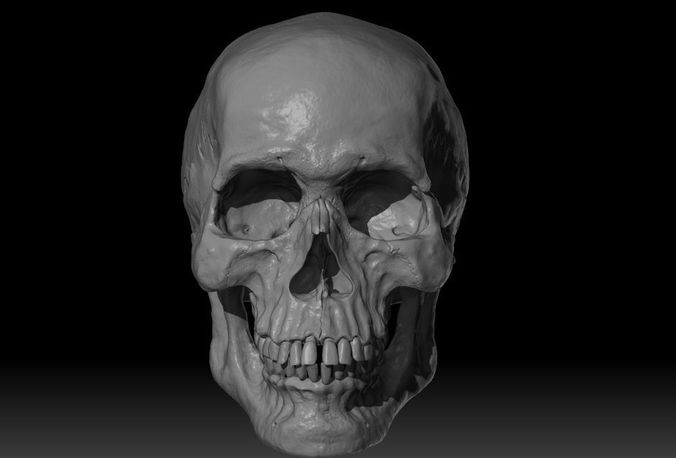 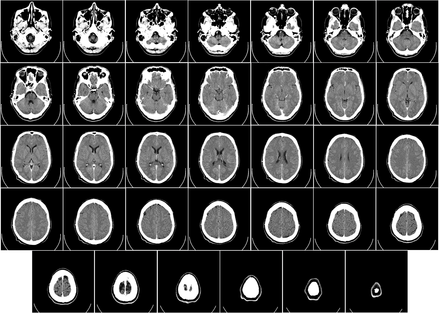 CT Scans: Pros and Cons
CT Scans are effective at:
Producing detailed images of dense objects, such as bone, making it easier to identify fractures or identify bone tumors
Producing clear images of internal body structures without any obstructions
Finding the pinpoint location of blood clot or tumor
Guiding surgeries and radiation treatment, while also being able to track how effective the treatments are
Some softer tissues can be hard to see on a CT scan, so a dye can act as a contrast agent to make them clearly visible
Iodine can be injected into the veins to show blood flow
Barium can be ingested to produce a clearer image of the digestive system
Radon Transform
Introduced in 1917 by Johann Radon
The radon transform over a euclidean space is a fundamental role in tomography.
The Radon transform data is often called a sinogram because the Radon transform of an off-center point source is a sinusoid. 
The Radon transform of a number of small objects appears graphically as a number of blurred sine waves with different amplitudes and phases.
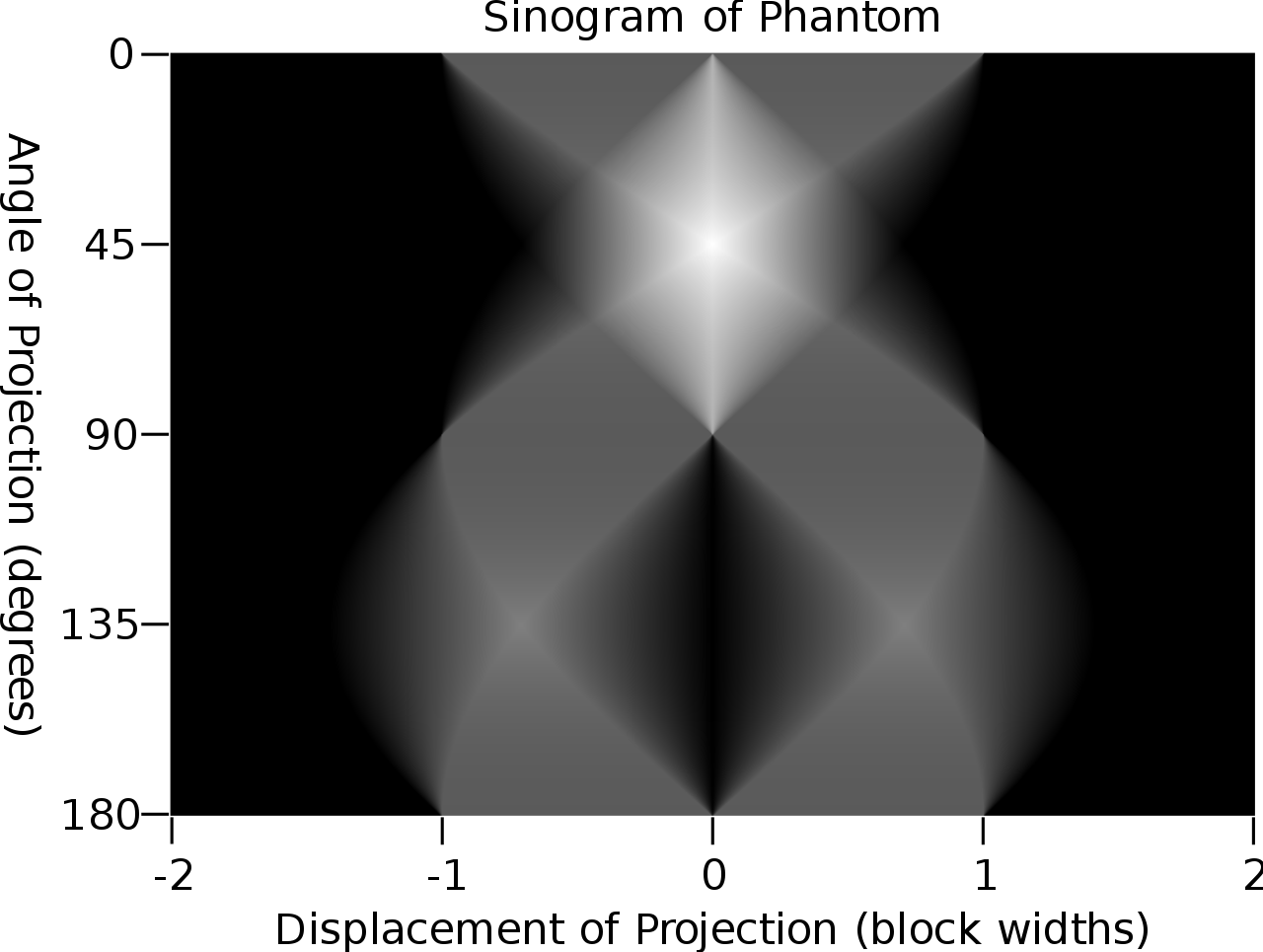 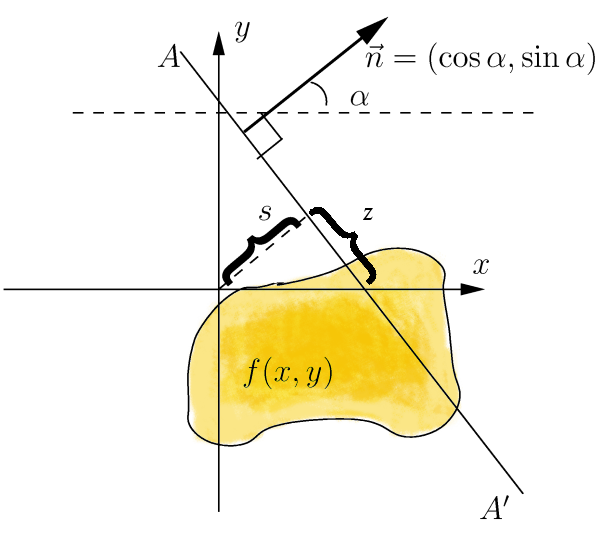 Radon Transform Continued...
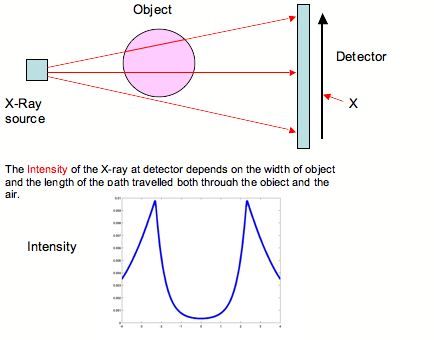 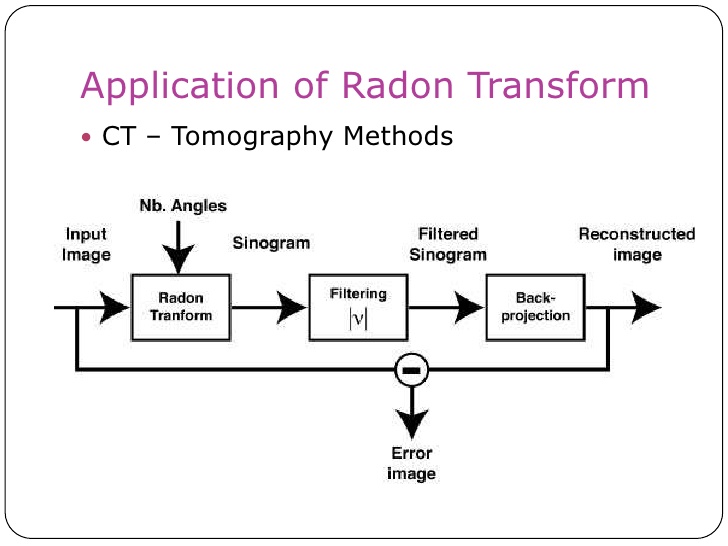 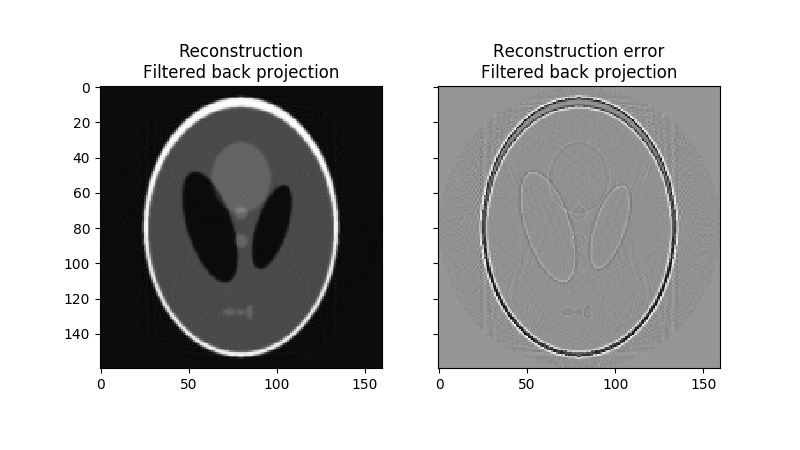 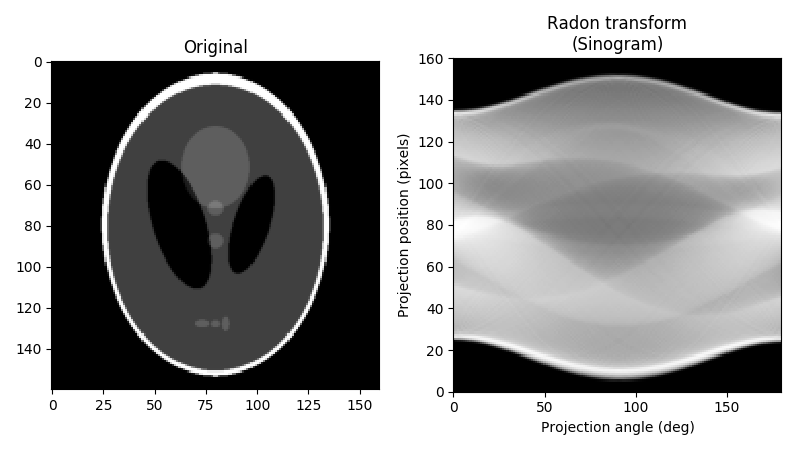 Radon Transform in CT scans
In computed tomography, the tomography reconstruction problem is to obtain a tomographic slice image from a set of projections.
A projection is formed by drawing a set of parallel rays through the 2D object of interest, assigning the integral of the object’s contrast along each ray to a single pixel in the projection.
Several projections must be acquired, each of them corresponding to a different angle between the rays with respect to the object. 
A collection of projections at several angles is called a sinogram, which is a linear transform of the original image.
The inverse Radon transform is used in computed tomography to reconstruct a 2D image from the measured projections (the sinogram). The (forward) Radon transform can be used to simulate a tomography experiment.
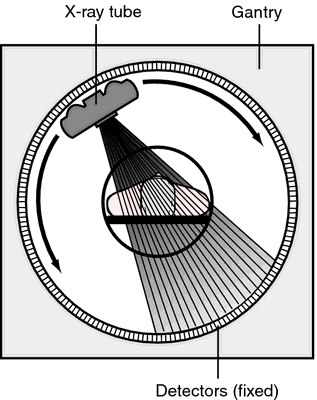 Positron Emission Tomography
A PET scan uses special dyes with radioactive tracers and the body’s own metabolic process to produce an image
The tracer is made up of two parts, a compound and a radioactive element
Compound must be something your body can easily break down
Radioactive elements tend to have short half-lives
The tracers produce positrons that annihilate with nearby electrons, creating two gamma beams that in opposite directions. Radiation detectors are able to collect the different pairs of gamma rays, identify the line they traveled on and where on that line they originated from
PET scans produce an image similar to one from a CT scan but with bright spots, the level of brightness determines the amount of radioactive tracers in that area.
PET scans can observe metabolic activity at the cellular level and allow you to observe the physiology of the body instead of just its anatomy
The tracers will naturally collect in areas with higher chemical activity, allowing you to observe cancer cell activity, brain activity and identify abnormalities in different tissue
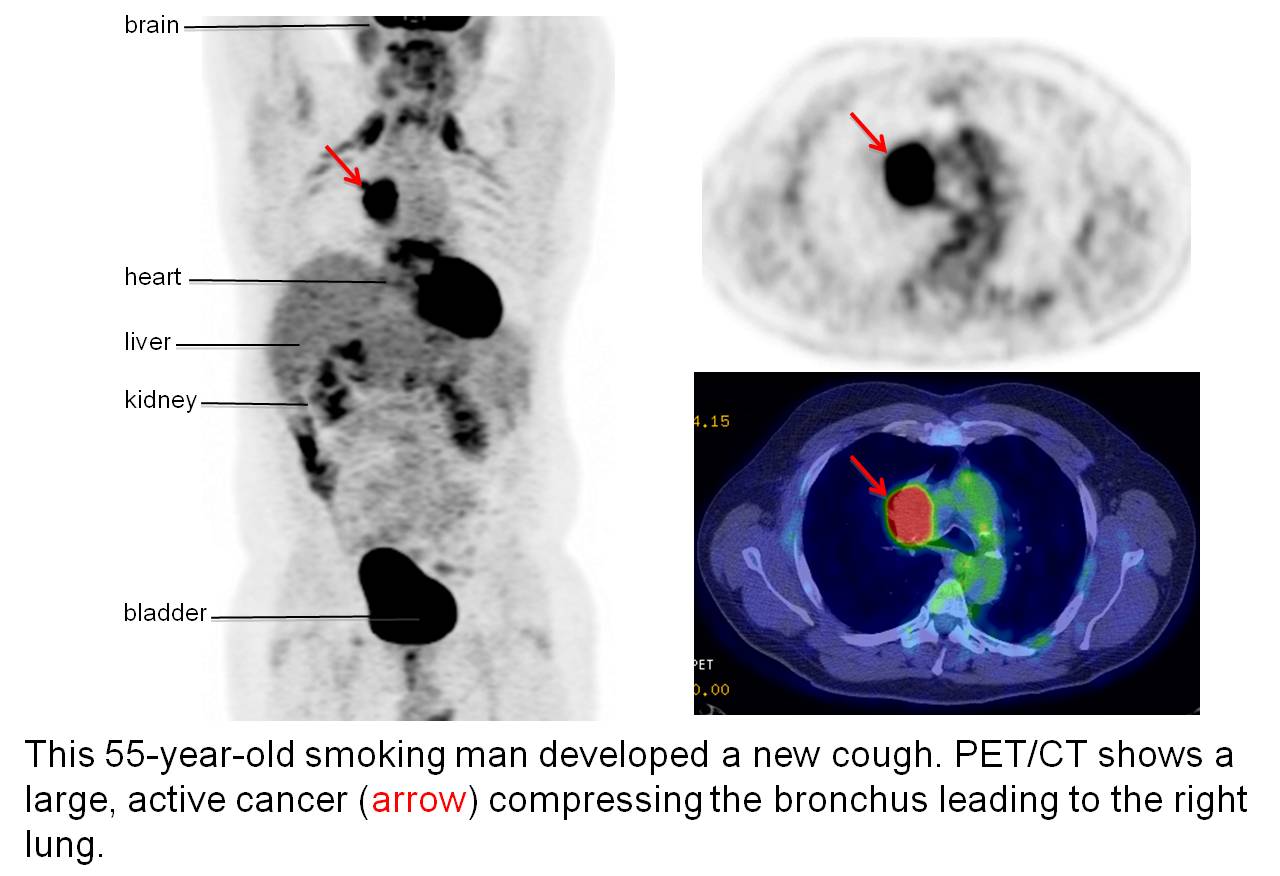 Cancer cells have a higher metabolic rate causing the radioactive tracers to collect near them 
This also allows doctors to tell the difference between malignant and benign tumors, because malignant tumors have a higher metabolic rate
Brain Activity in PET Scans
Can be used to observe and measure brain activity usually through the use of glucose or oxygen-based tracers
Allows you to see the different levels of brain activity by showing the blood flow
Areas of low glucose metabolization indicate some sort of blockage or dead tissue
Allows for early detection of cancer and different Central Nervous Disorders (CNS) such as Alzheimer’s disease and Parkinson’s
Because PET scans observe chemical activity they enable doctors to diagnose diseases before symptoms begin to appear, while having less radiation than a CT scan
The machine is very sensitive meaning any chemical imbalance can mean a scan produces false results
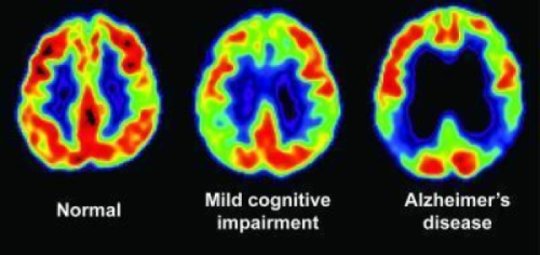 Magnetic Resonance Imaging
An MRI is a form of imaging uses a strong magnetic field in combination with radio waves 
An MRI makes the image through these steps:
The magnetic field causes the protons to line up with the magnetic field
A pulse of radio waves causes the protons to momentarily “spin” out of alignment before returning to their original alignment
As the protons begin to align with the magnetic field again the release energy signals 
The scanner records these signals then they are sent to a computer that analyzes the signals and produces an image
Creates detailed images of soft tissue, allowing a clear image inside joints and ligaments 
Used to diagnose stroke, tumors, spinal cord damage and aneurysms
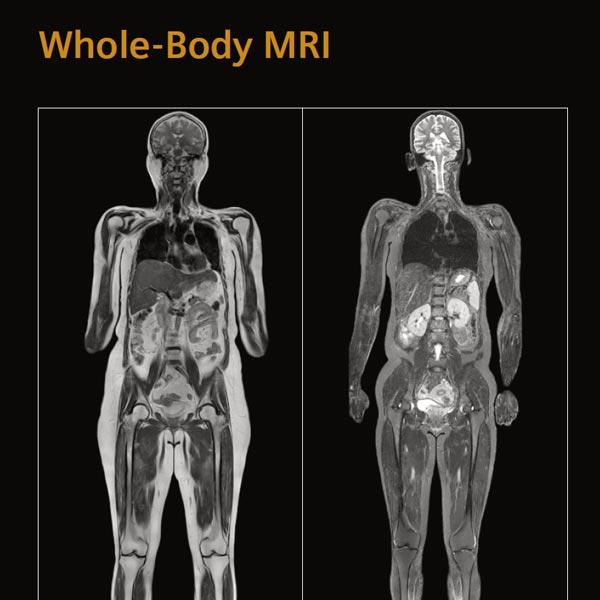 MRIs – Benefits and Drawbacks
MRI scans are best at: 
Creating clear images that distinguish between different types of soft tissue
No ionizing radiation involved, making it a good alternative for patients who can’t have a CT scan
Can scan larger portions of the body as opposed to a single area
However there are several drawbacks associated with MRIs:
Shouldn’t be used on patients with artificial joints or metal implants, because it can cause the implants to move or heat up. There have been deaths associated with MRIs involving patients with pacemakers 
Can’t identify certain forms of cancer, also can’t distinguish between malignant and benign tumor which leads to false positives
More expensive than other forms of imaging such as CT scans
Does a poor job at making detailed images of bones and other hard tissues
Can be uncomfortable for patients; They can heat up while inside, they often need to wear earplugs due to the loud noise the magnetic field makes, and they have to lie in confined space, sometimes for over an hour, meaning some patients have issues with claustrophobia
Other Uses of Tomography
Seismic Tomography
Ultrasounds
Atom Probes
Ocean Acoustic Tomography
And Many Others!